Udvendige anlæg ved Arken
Information til IM’s generalforsamling 22/2-2017
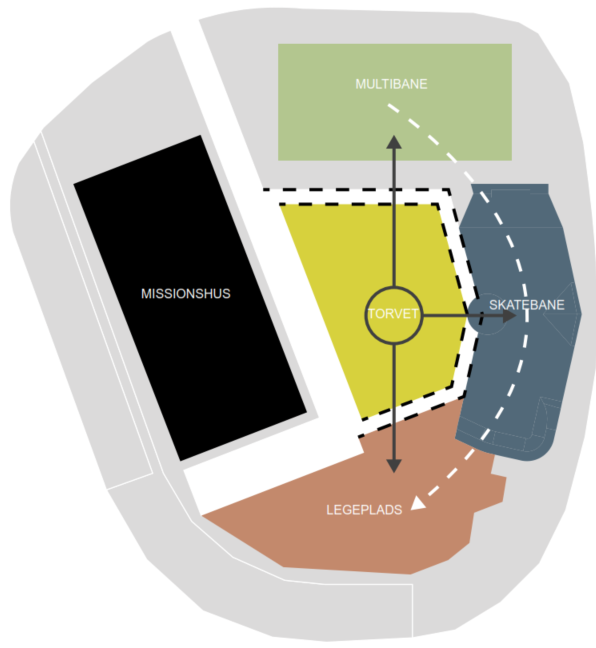 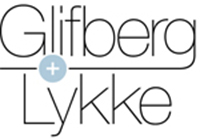 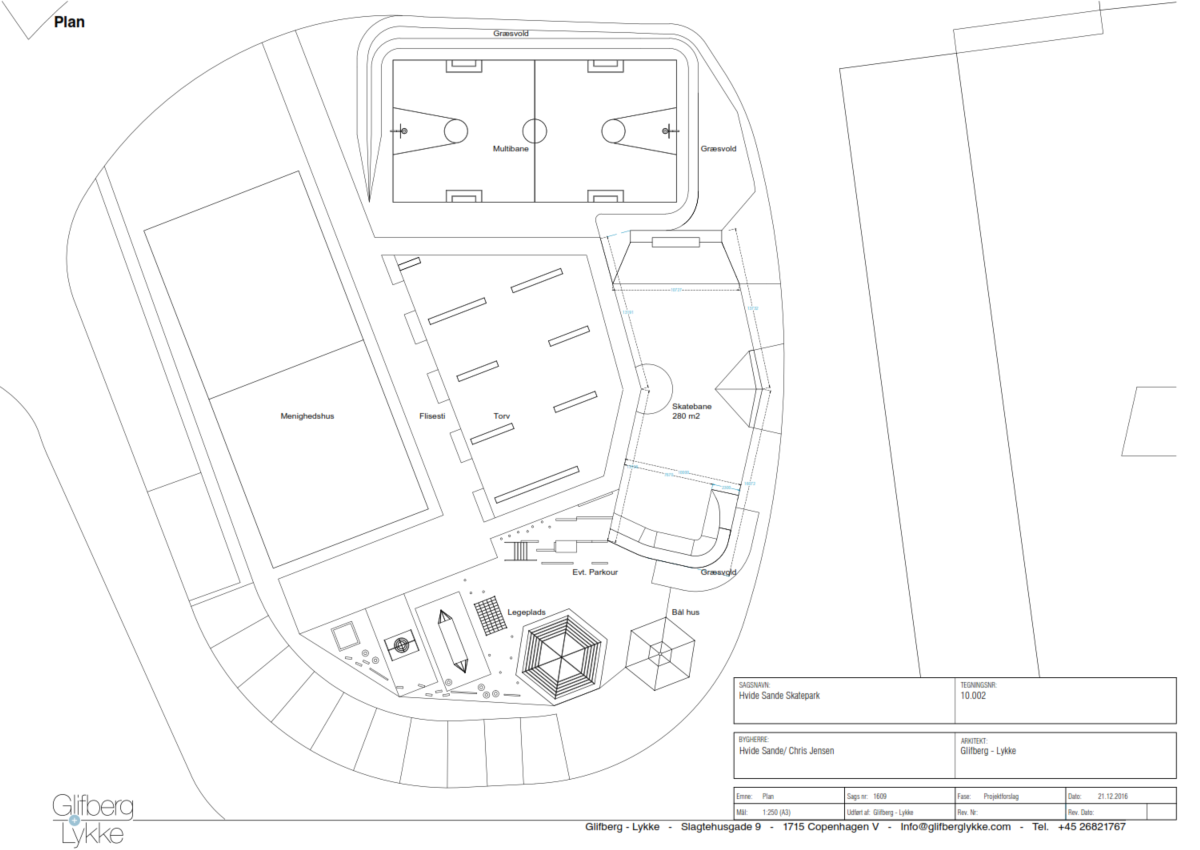 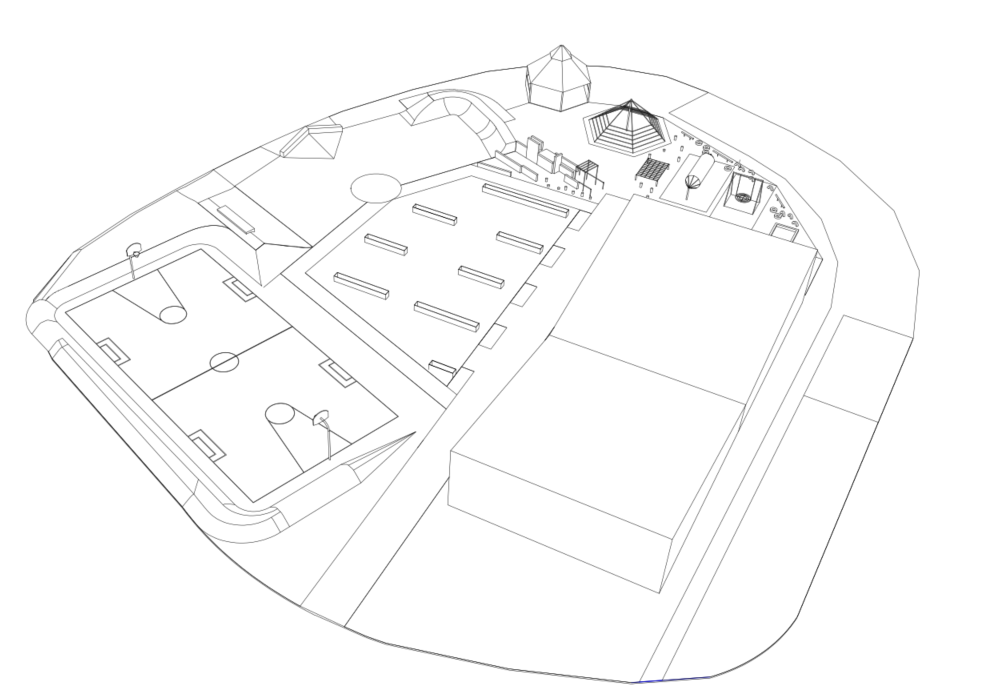 Set fra nord vest
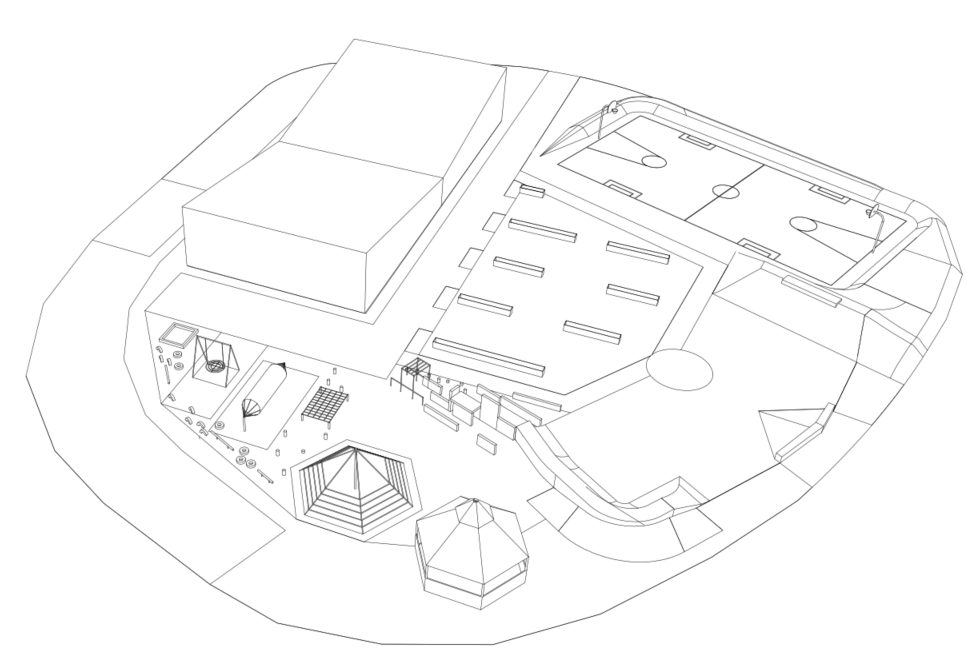 Set fra syd
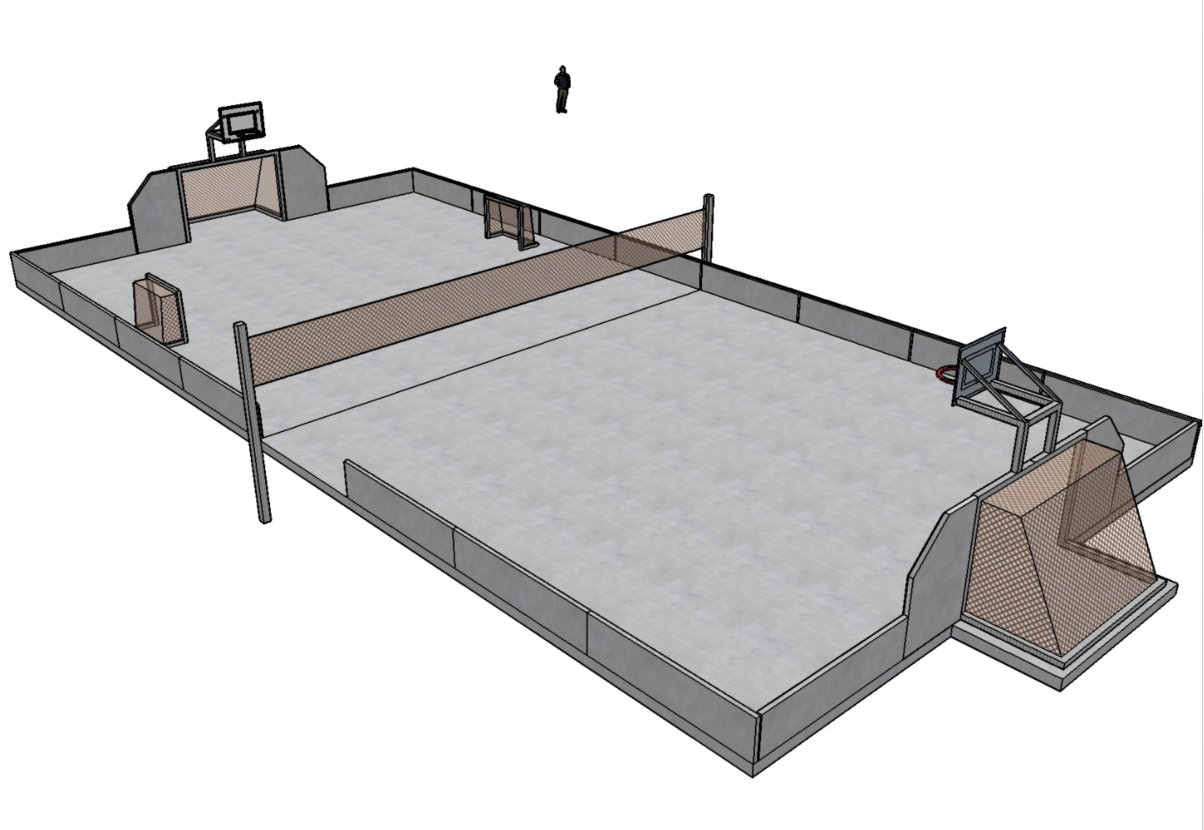 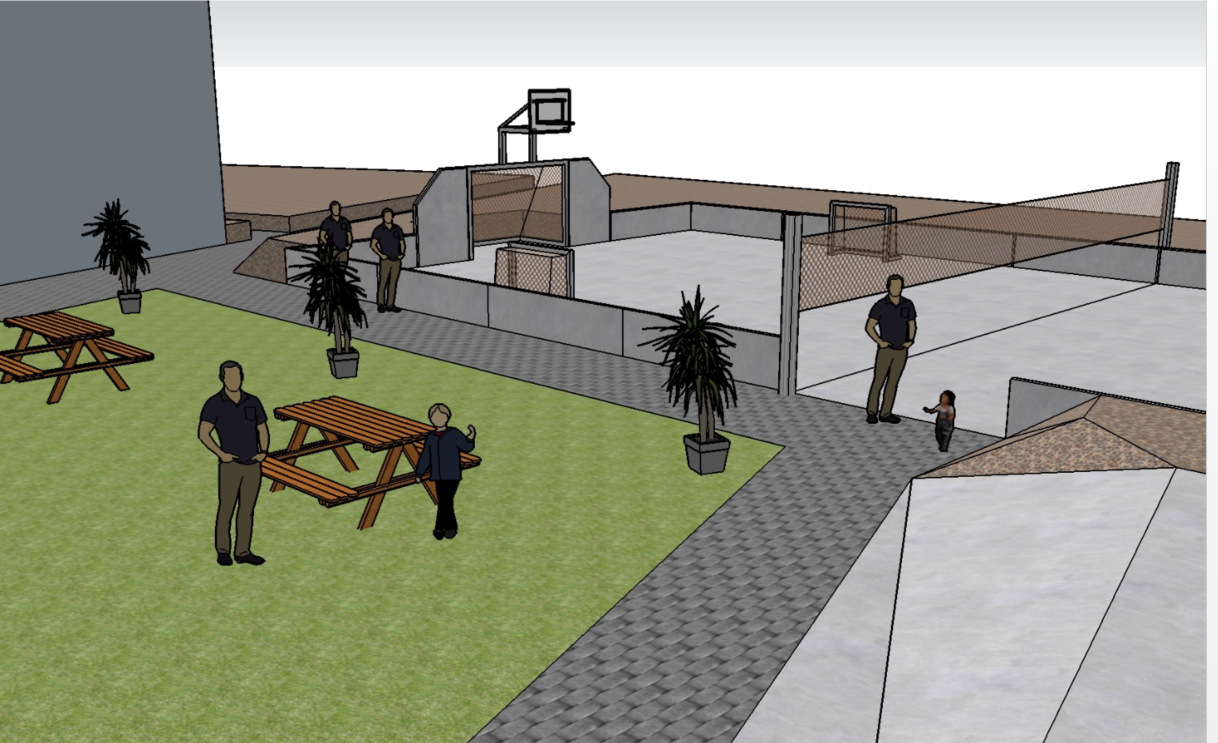 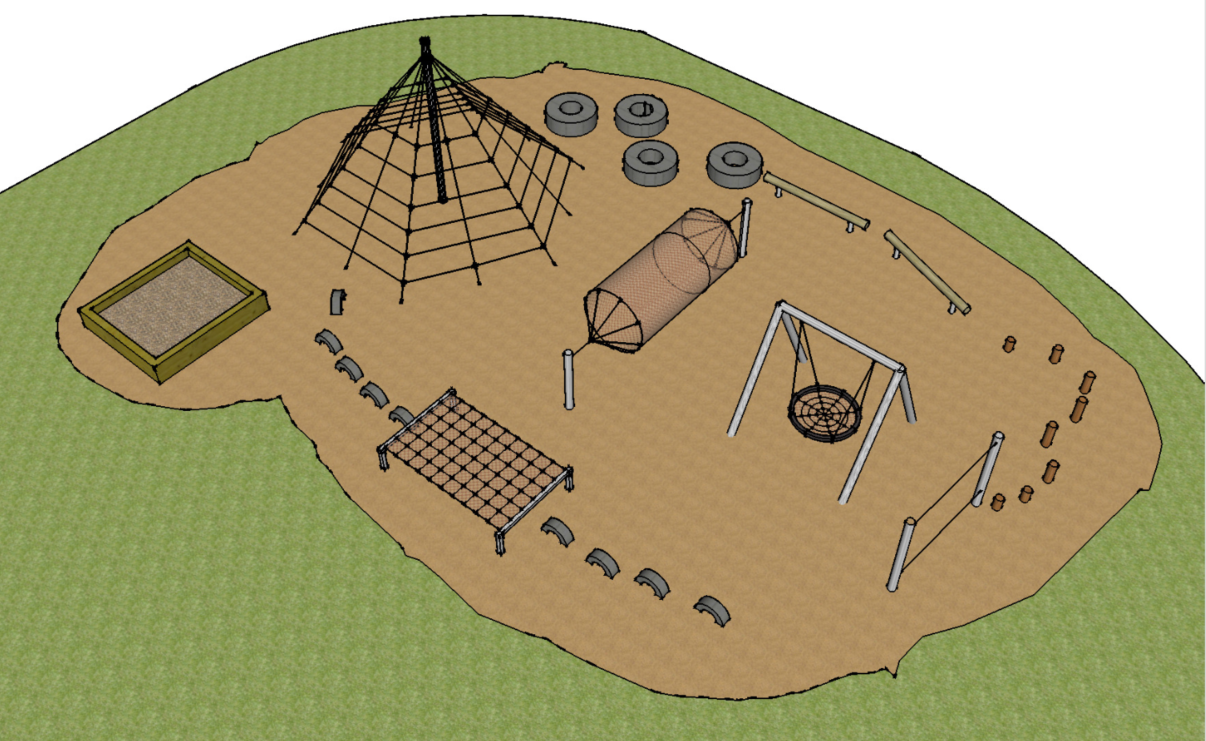 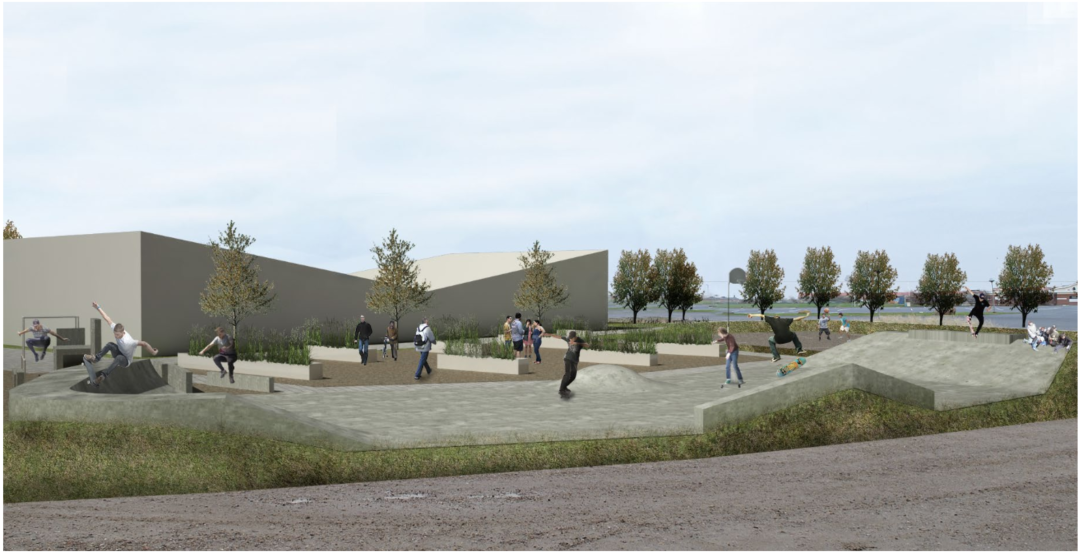 Ansvarlige
Chris & Jens Spørring er overordnet ansvarlige i byggeudvalget.
Ansvaret er delegeret til en række frivillige:
Fliser
Terasse/balkon
Multibane
Jordarbejde til skaterbane
Grill/bålhytte med tilhørende redskabsskur
Udvendig belysning
Legeplads
Der arbejdes stort set hver lørdag fra nu og ind til vi forventer at være færdig først på sommeren. Har du tid og lyst at være med er du meget velkommen.
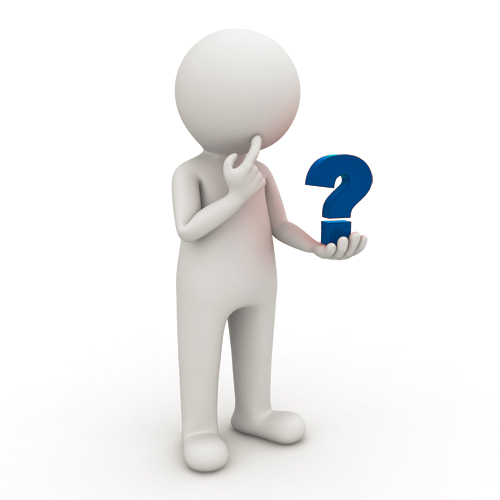